Esafety to Esavy
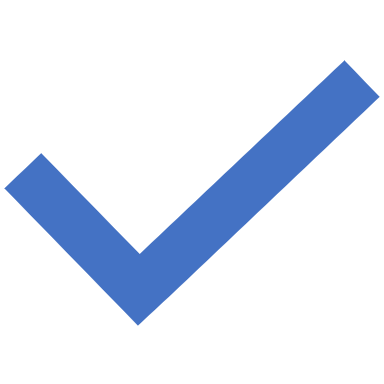 Challenges and how to support your child
Cyberbullying -
Sexting
Unwanted contact and grooming
Pornography
Online gaming
Time online
Issues regarding Esafety
Starting rules for online safety
Research shows increased risk of grooming for children and youth in OOHC
Females at increased risk of Cyberbullying 
Young people with learning difficulties at increased risk of grooming and cyberbullying
The average age for cyberbullying is around 14 years
57% 12-17year olds have seen real violence on line 
COVID – Youth based bullying increased by 28%
Image based abuse increased by 11.5%
Risk factors
Social Media complaints
Instagram 52%

Snapchat 18%

Tik Tok 9%

Facebook 5%
Gaming
What do I do if my child is cyberbullied
Report to social media service

Collect evidence – copy URLs – screen capture 

If not removed in 48 hours report to esafety commissioner 

Any Australian child under the age of 18 can report to safety commission 
Any parent /guardian can report or responsible person authorised by child
Depressed
Angry 
Volatile
Poor sleep
Poor appetite
Inability to stop –Gaming/social media sites
Warning signs of excessive use
What about young children ?
Where can I get more information
E safety commission – Information for parents and children with links and resources for all ages including online safety tips for grandparents 
www.esafety.gov.au
E safety guide for apps 
https://www.esafety.gov.au/key-issues/esafety-guide


Raising children network – videos and resources on how to start conversation with you children and different ages and stages 
www.raisingchildren.net.au